SFU Library workshop
Criminology 491: Library research & Literature reviews
Yolanda Koscielski
Librarian for Criminology, Philosophy & Psychology
October 2, 2024
ysk6@sfu.ca
Our agenda
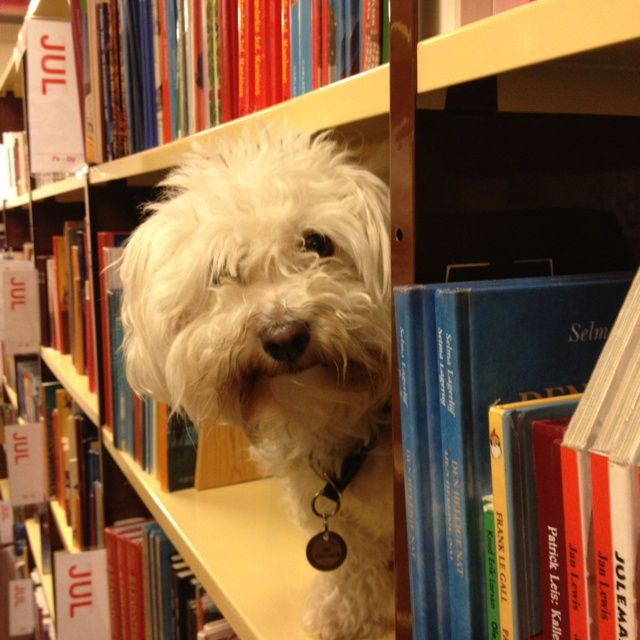 https://i.pinimg.com/originals/de/32/89/de32896d6903b303071c14c42c09e2a8.
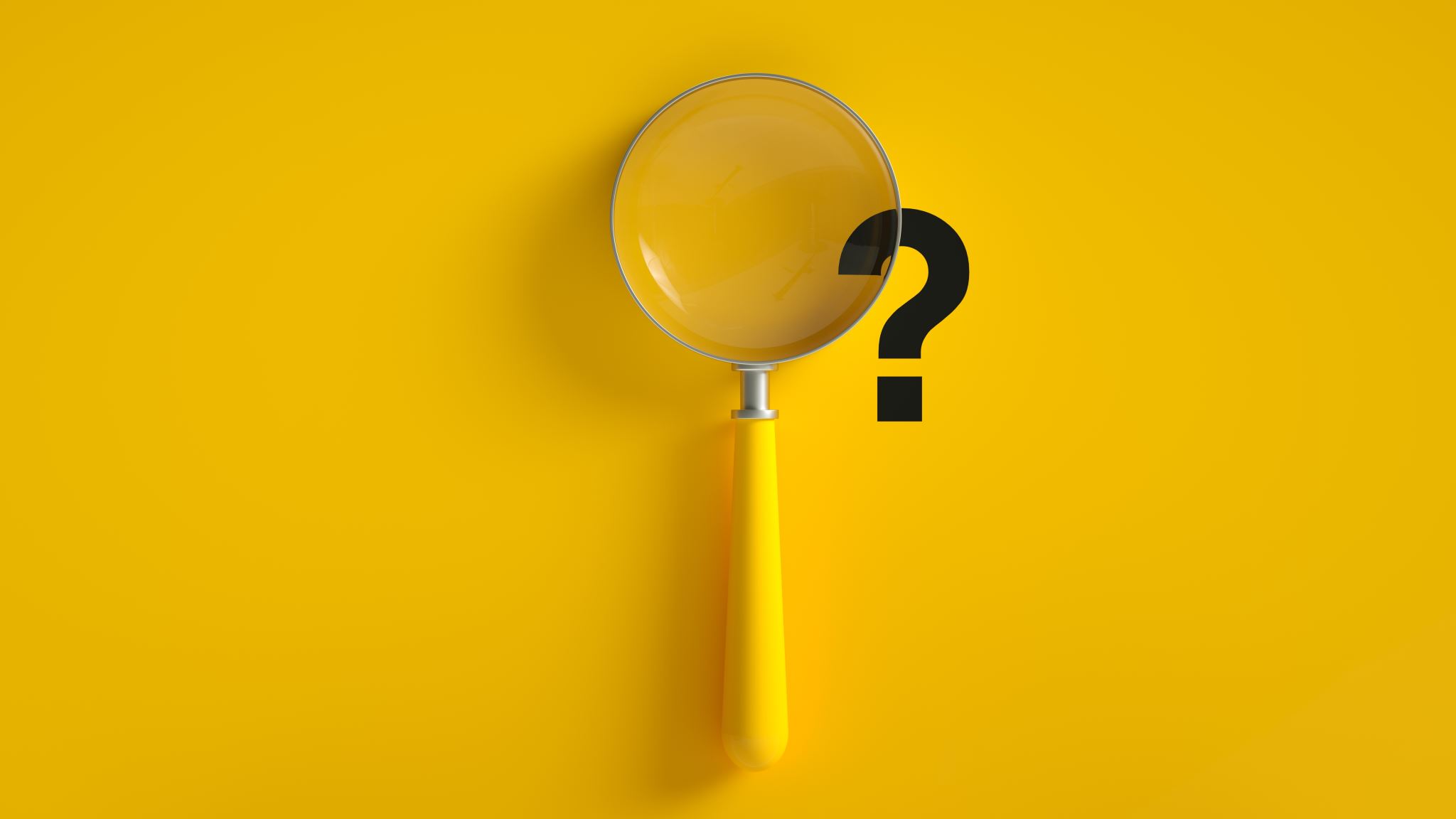 Activity: What is A Poor literature review?
Make a list of what you can do during the research process 
to produce the worst possible literature review.


Works in pairs
3 minutes to discuss
Share with the group – 1 item from list
Liaison Librarian for criminology
Based at Burnaby campus
Manage collections for Criminology
Provide individual and group consultations on library research*
Author research web guides
Help you locate hard to find resources
Full list of Liaison Librarians
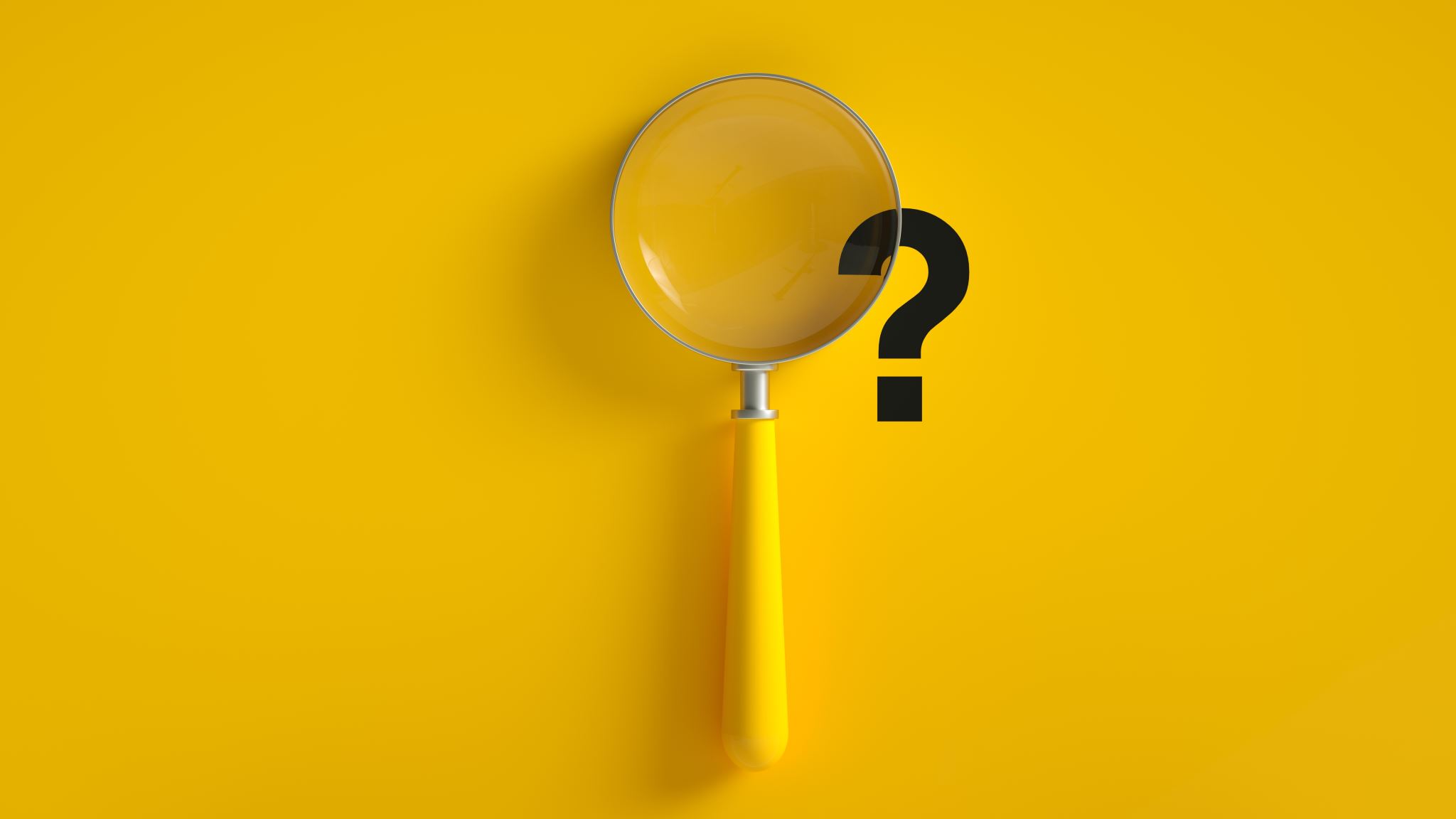 What is A Poor literature review?
Possible answers:

Ignoring disconfirming evidence, dissenting studies
Searching only one or two sources (i.e., only Criminal Justice Abstracts)
Using one variant of search term (no synonyms)
Searching without considering if your topic can be expanded/reduced
No rationale for inclusion/exclusion of search terms
Limiting to one type of information source (e.g., only journal articles)
Only old articles
Only new articles
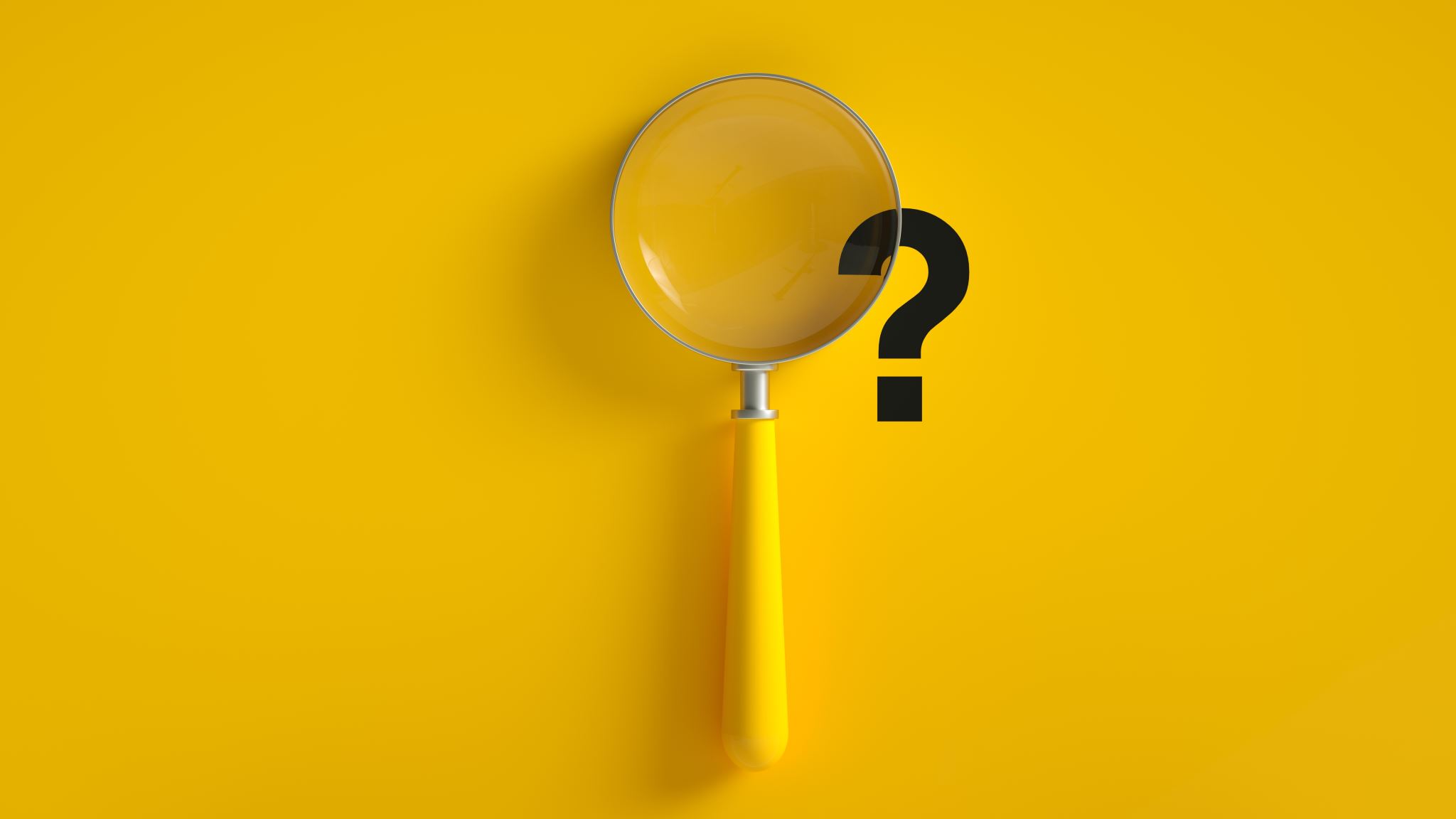 What is A Poor literature review?
Possible answers:

Missing key articles by not following an argument forward in the conversation (e.g., not using Times cited in this database feature when relevant)
Not citing sources
Not understanding material, key concepts
Searching too broad a topic 
Not synthesizing or integrating material; putting quotes inside as though they speak for themselves
Having ChatGPT/AI do your literature review
Finding resources
Where to search
Types of information sources
Library Search / Catalogue Search
Google Scholar
Subject-Specific databases, mostly subscription: 700+ databases
NGOs and other grey literature
Legal analysis, legal cases
Maps & spatial data
Statistics, census
…
Start at the Criminology Research Guide!
Using library vs. Catalogue search
Which search is broader (that is, searches across more sources?)

What percentage of our database content is indexed by the catalogue?
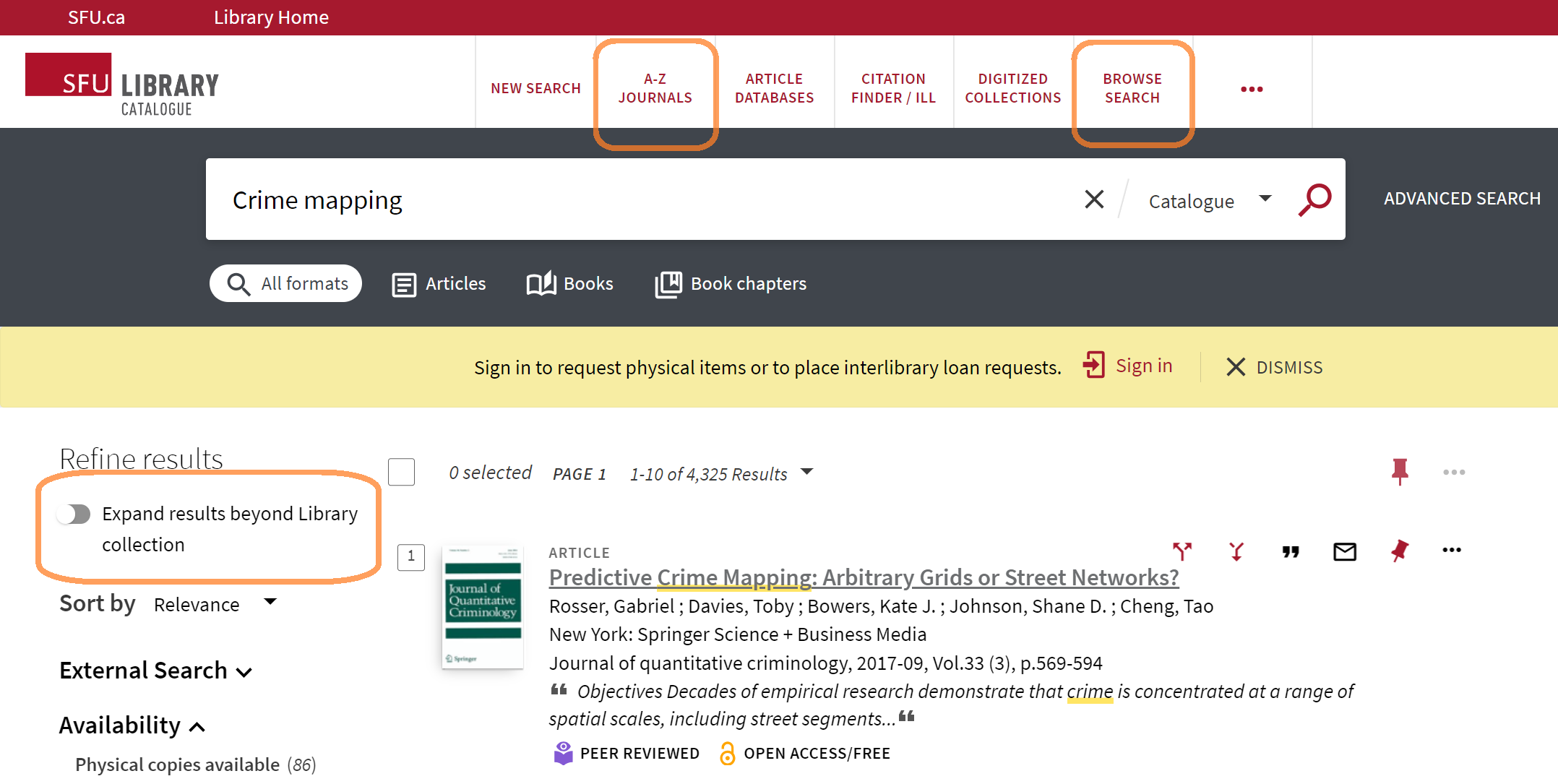 Using library/Catalogue search
Using google scholar
STRENGTHS
WEAKNESSES
High volume, popular articles
Generous algorithm 
Times cited tool
Known-item searching, unique terminology
Other info:
Open Science Framework (OSF), Institutional Repositories*, US case law, grey literature
Unusual to not check it
No specific discipline 
Loss of control
Mysterious algorithms + unknown source coverage
Searches are optimized
Missing deep data 
Popularity prioritized
Predatory / deceptive publishers included
Payment prompted
Access library resources – libkey nomad
Running into paywalls and multi-step workarounds?

LibKey Nomad provides instant access to articles.
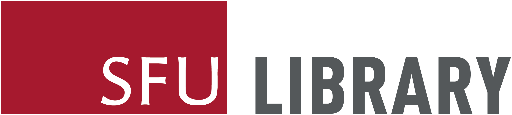 thirdiron.com/downloadnomad
[Speaker Notes: The Libkey Nomad browser extension can now link to e-books in addition to journal articles. 
Add the Libkey Nomad browser extension to your computer's internet browser (Safari, Chrome, Firefox, or Microsoft Edge) to be connected to articles and e-books from the library's holdings when navigating the internet]
Access library resources – libkey nomad
Go to thirdiron.com/downloadnomad 
Choose your browser and follow the prompts to install the LibKey Nomad browser extension
Search for and choose Simon Fraser University as your organization
You’re all set!

Look for LibKey Nomad icons on scholarly webpages.
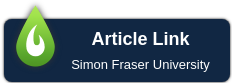 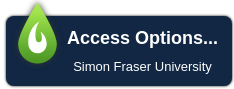 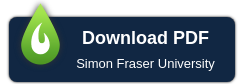 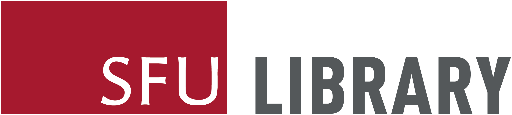 thirdiron.com/downloadnomad
[Speaker Notes: The Libkey Nomad browser extension can now link to e-books in addition to journal articles. 
Add the Libkey Nomad browser extension to your computer's internet browser (Safari, Chrome, Firefox, or Microsoft Edge) to be connected to articles and e-books from the library's holdings when navigating the internet]
Exercise (5-7 mins)

Locate the database/resource on the SFU Library website (first task!)

Run a search for a topic of your choice, OR, animal therapy.

A) Briefly describe the resource’s contents
      B) What might you(or someone else) use the database for?

      Please provide a 60-second summary for everyone.
Exercise
Criminal Justice Abstracts
PsycINFO 
PsycTESTS
Web of Science
CBCA Complete
WestLaw Next Canada
Annual Review of Criminology
Oxford Bibliographies Online – Criminology module 
Sage Research Methods Online
[Speaker Notes: What would be useful for your cohort to know? Practice using the library website.]
Using Subject specific databases
Tips
Sign in and use search history + sets to keep track of your research over time
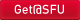 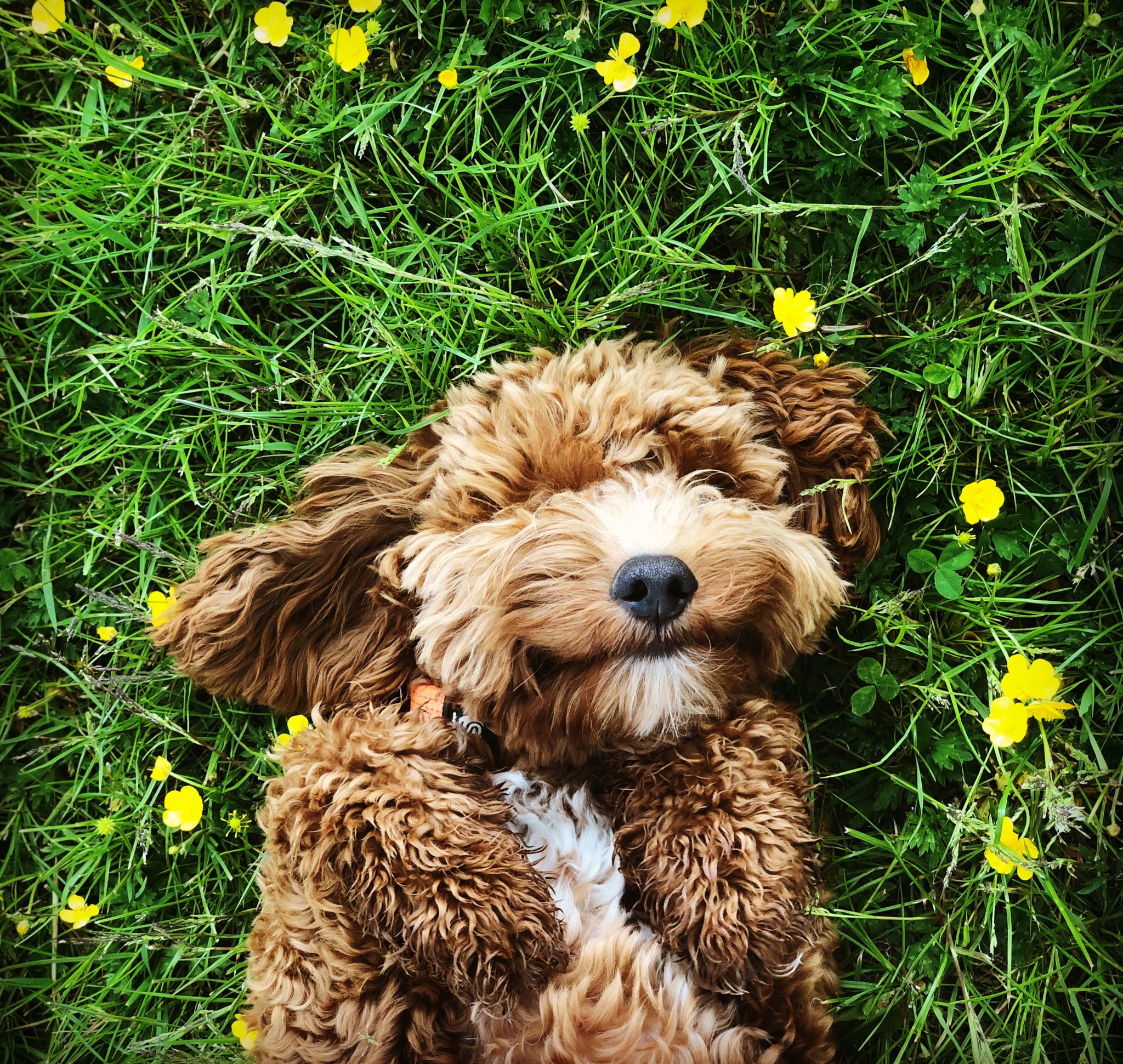 Boolean review
Poll Everywhere
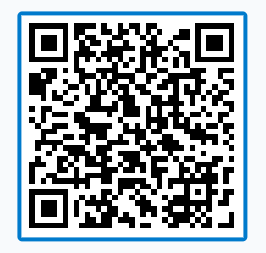 Boolean review
[Speaker Notes: TIP:  Where can I get this link?]
Boolean searching: and/or
A  AND  B
A
B
A  OR  B
Boolean searching: and/or
CATS  AND  DOGS
CATS
DOGS
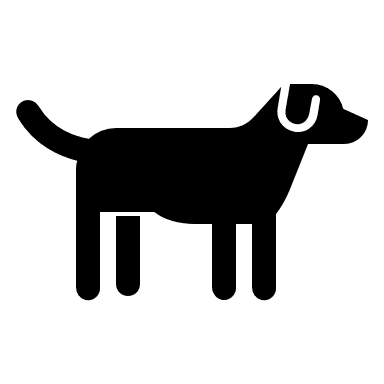 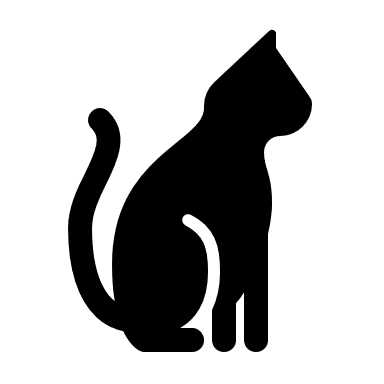 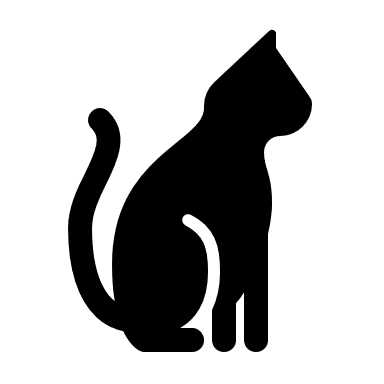 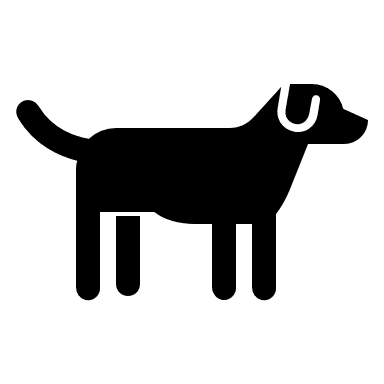 CATS  OR  DOGS
[Speaker Notes: Search Strategies]
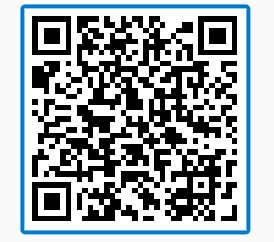 Boolean review
Boolean review
Boolean searching: and/or
[Speaker Notes: In psycINFO
Dogs pandemic depression (312)
Dogs or pandemic or depression (403,498)
Dogs AND pandemic AND depression (7)
(pandemic OR epidemic OR coronavirus) AND (dogs OR cats OR animals) AND (depression OR anxiety OR stress) (147)]
Boolean & other Search tips
Search strategies
Hypothesis: Art therapy 
decreases recidivism 
in justice-involved youth
Art therapy AND 
justice-involved people;

Justice-involved people AND 
recidivism
Art therapy AND recidivism AND justice-involved youth
Art therapy AND youth
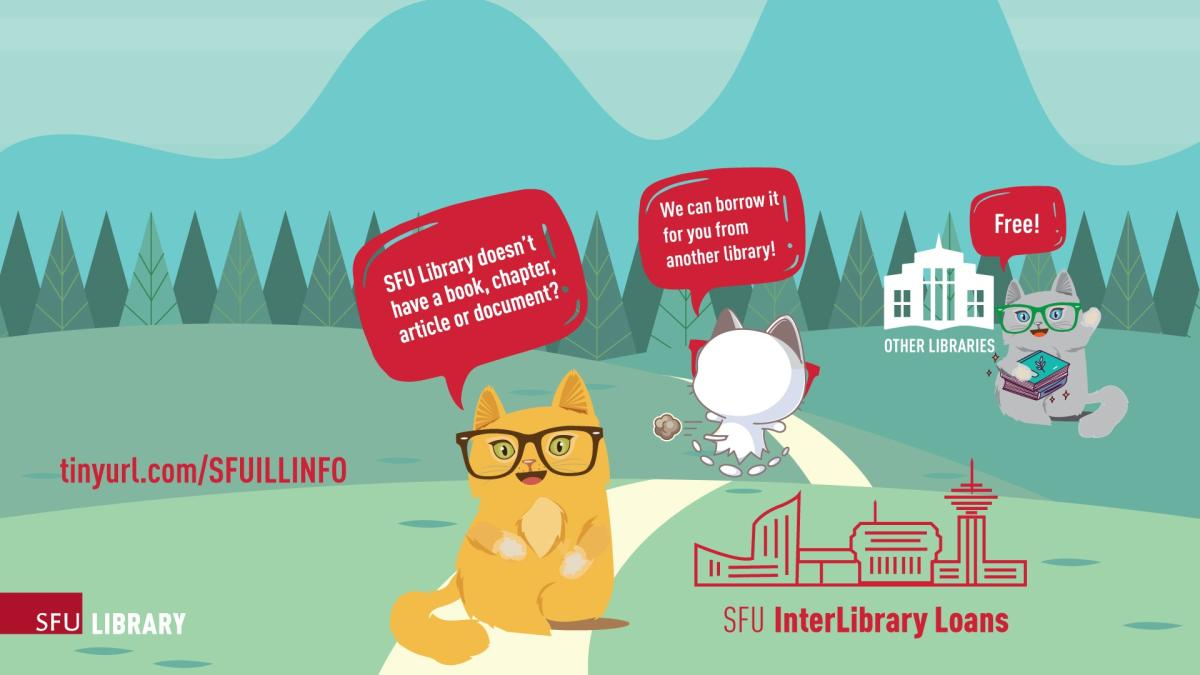 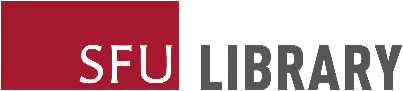 Interlibrary Loan & Book Requests
Where to go for help
Ask a Librarian

Research help desk (office hours & by appointment)
Zoom consultations
Phone: 778.782.4345 
Email: libask@sfu.ca  
AskAway (online chat)
Yolanda Koscielski
ysk6@sfu.ca
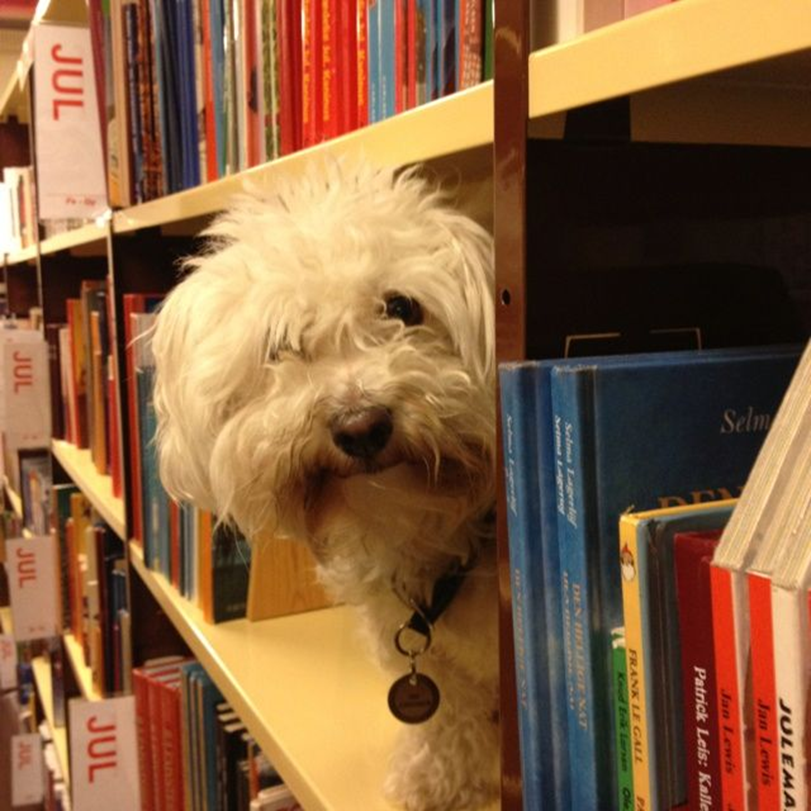 https://i.pinimg.com/originals/de/32/89/de32896d6903b303071c14c42c09e2a8